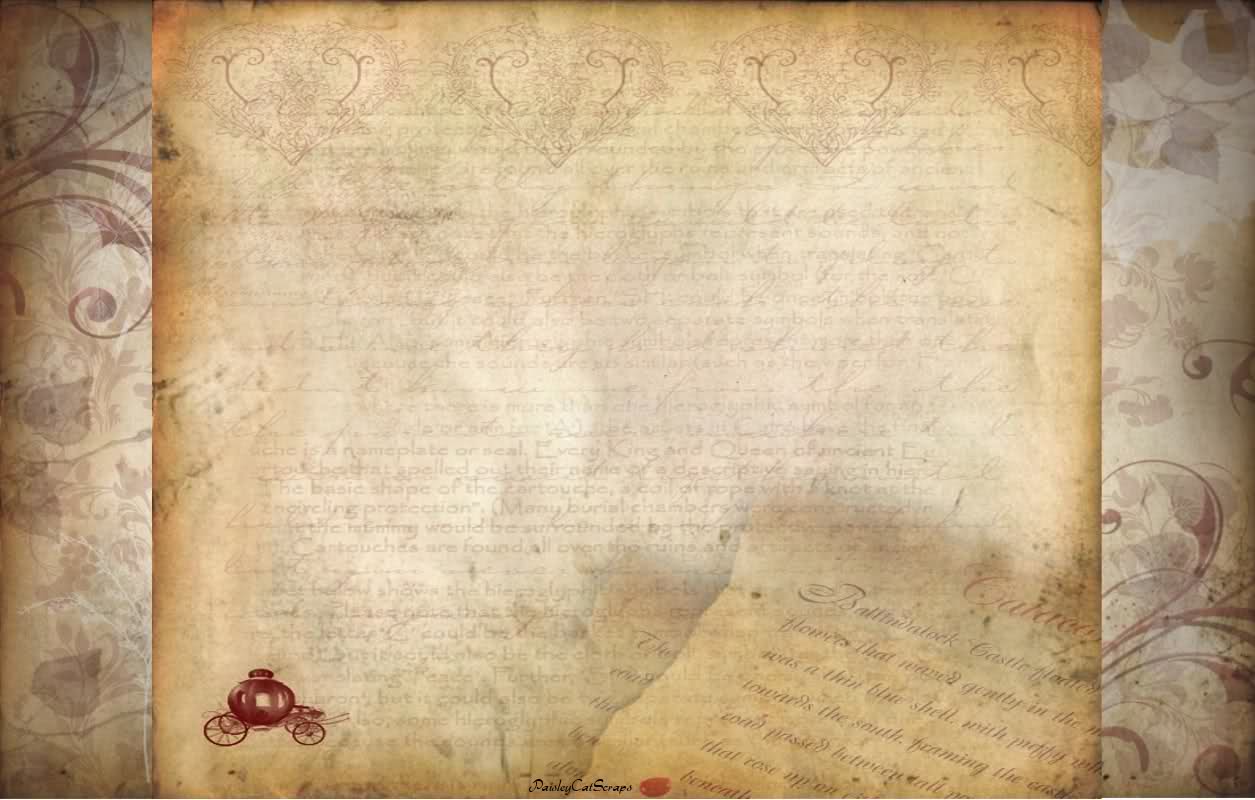 Презентация на тему: «Русские поэты»
Выполнила:
ученица 8 «Б» класса
Телепегина Анжелика
Александр Сергеевич Пушкин
Когда для смертного умолкнет шумный день,
 И на немые стогны града Полупрозрачная наляжет ночи тень И сон, дневных трудов награда
И.Левитан «Золотая осень»
Антон Павлович Чехов
Последнее прости
Как дым мечтательной сигары, Носилась ты в моих мечтах, Неся с собой любви удары С улыбкой пламенной в устах
И.И.Шишкин «Утро в сосновом лесу»
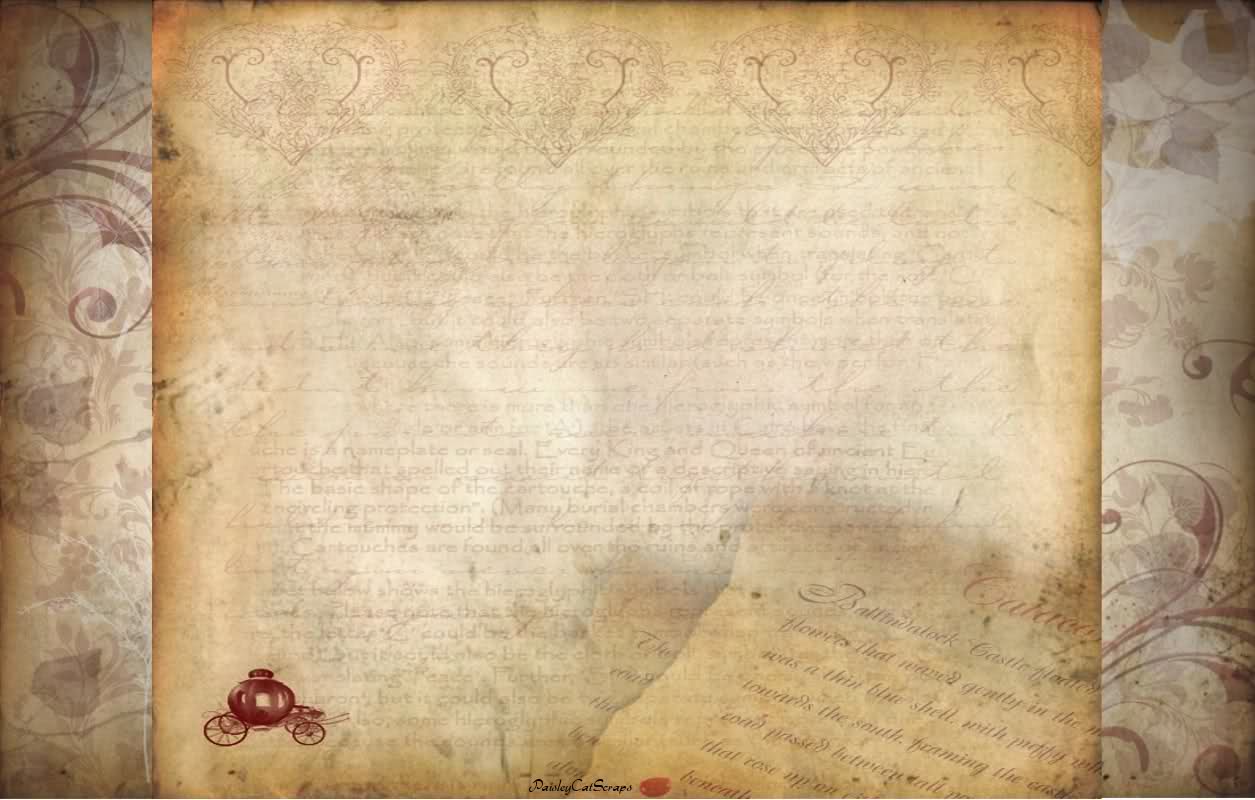 Лев Николаевич Толстой
Сожгу,сожгу я все стихи

Сожгу, сожгу я все стихи,Кому нужны мои грехи,Судьбы моей детали?Навеки кану в тишинуИ не открою никомуЯ все мои печали.
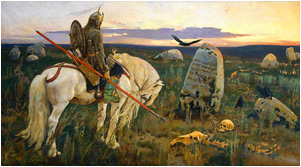 Сожгу, сожгу я все стихи,Кому нужны мои грехи,Судьбы моей детали?Навеки кану в тишинуИ не открою никомуЯ все мои печали.
В.Васнецов «Витяза на распутье»
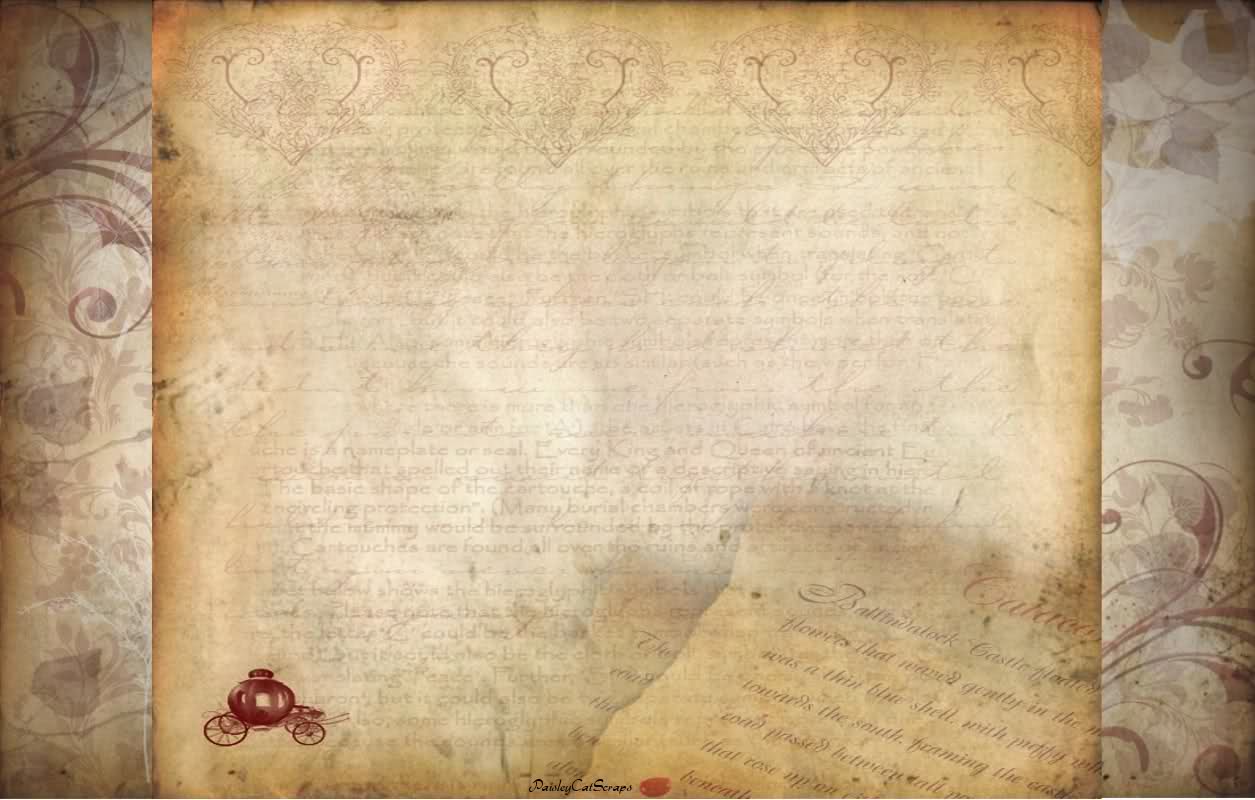 Максим Горький
Прощай!
Прощай! Душа - тоской полна. Я вновь, как прежде, одинок, И снова жизнь моя темна, Прощай, мой ясный огонек!..
Айвазовский « Девятый вал»
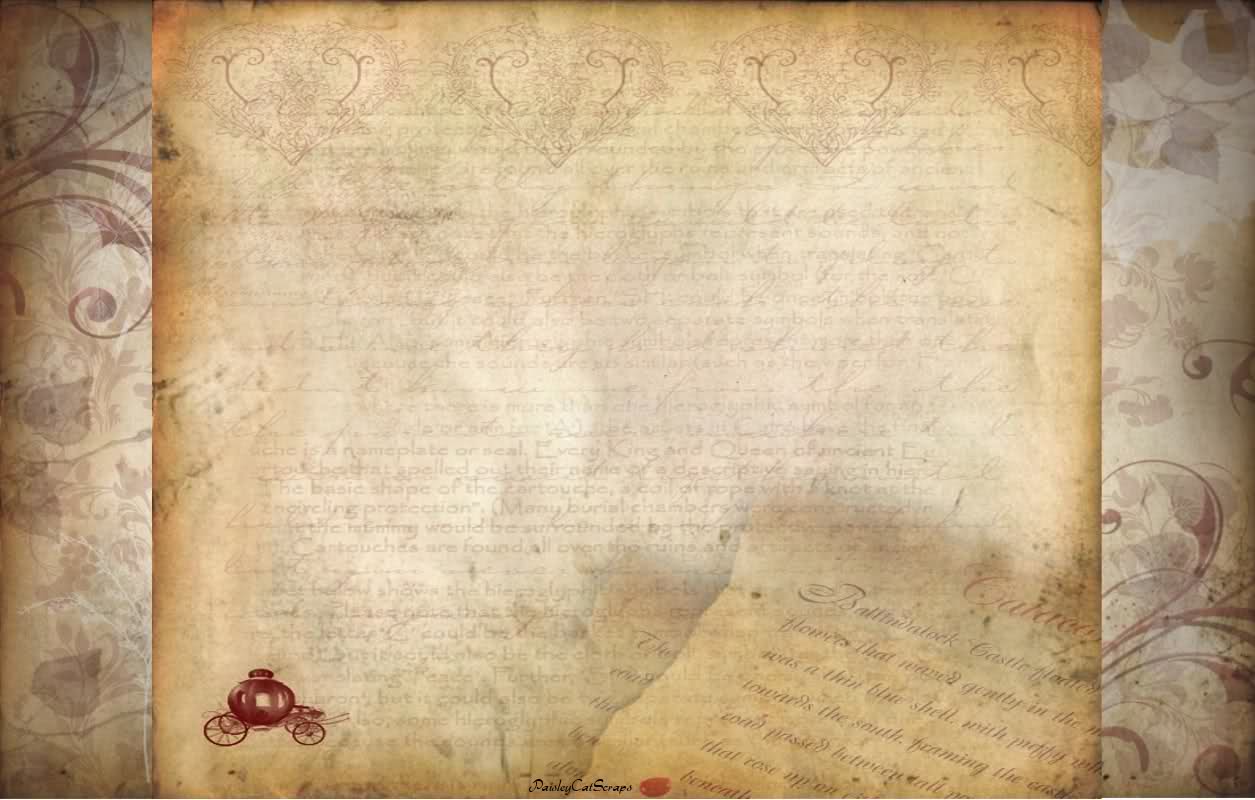 Николай Васильевич Гоголь
Новоселье
«Невесел ты! » — «Я весел был, — Так говорю друзьям веселья, — Но радость жизни разлюбил И грусть зазвал на новоселье.
Г.Г. Мясоедов «Косцы»
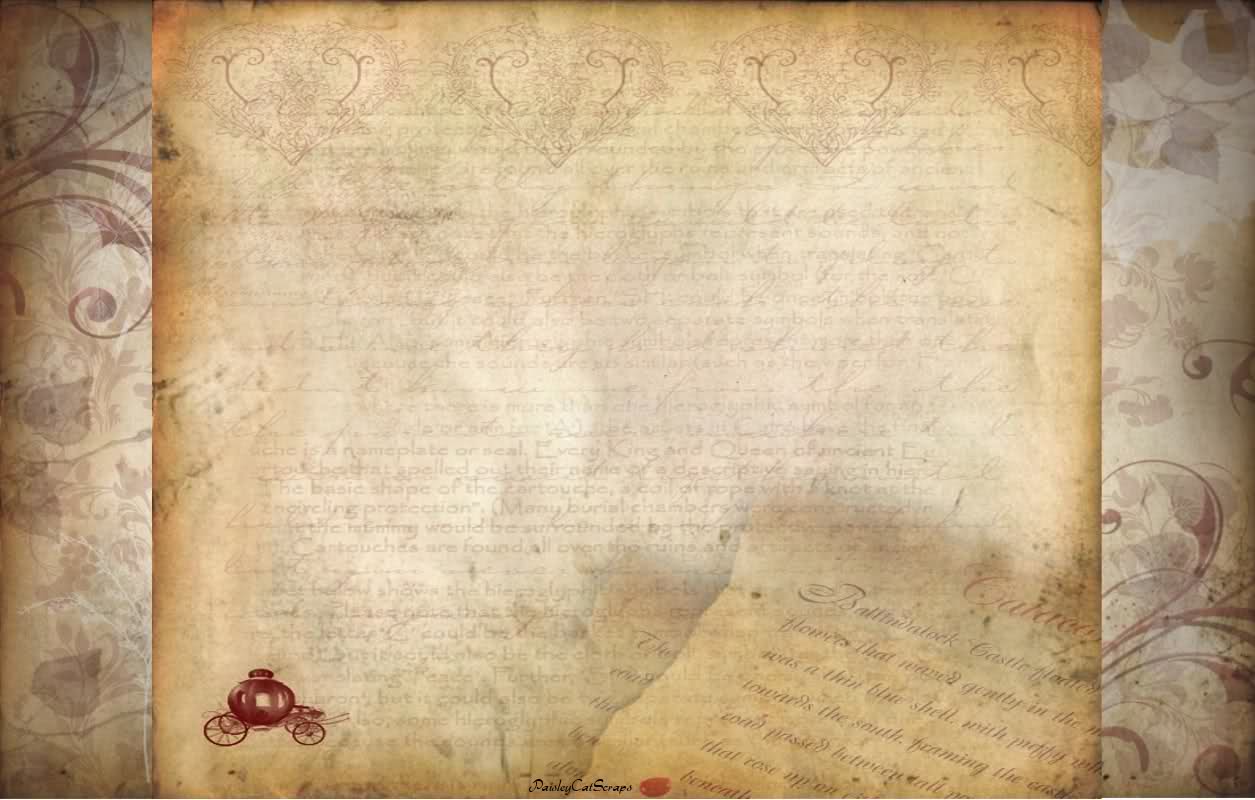 Иван Сергеевич Тургеньев
Разлука
О разлука, разлука!Как ты сердцу горька.Терзает его скука,Сожигает тоска!
Суриков «Утро стрелецкой казни»
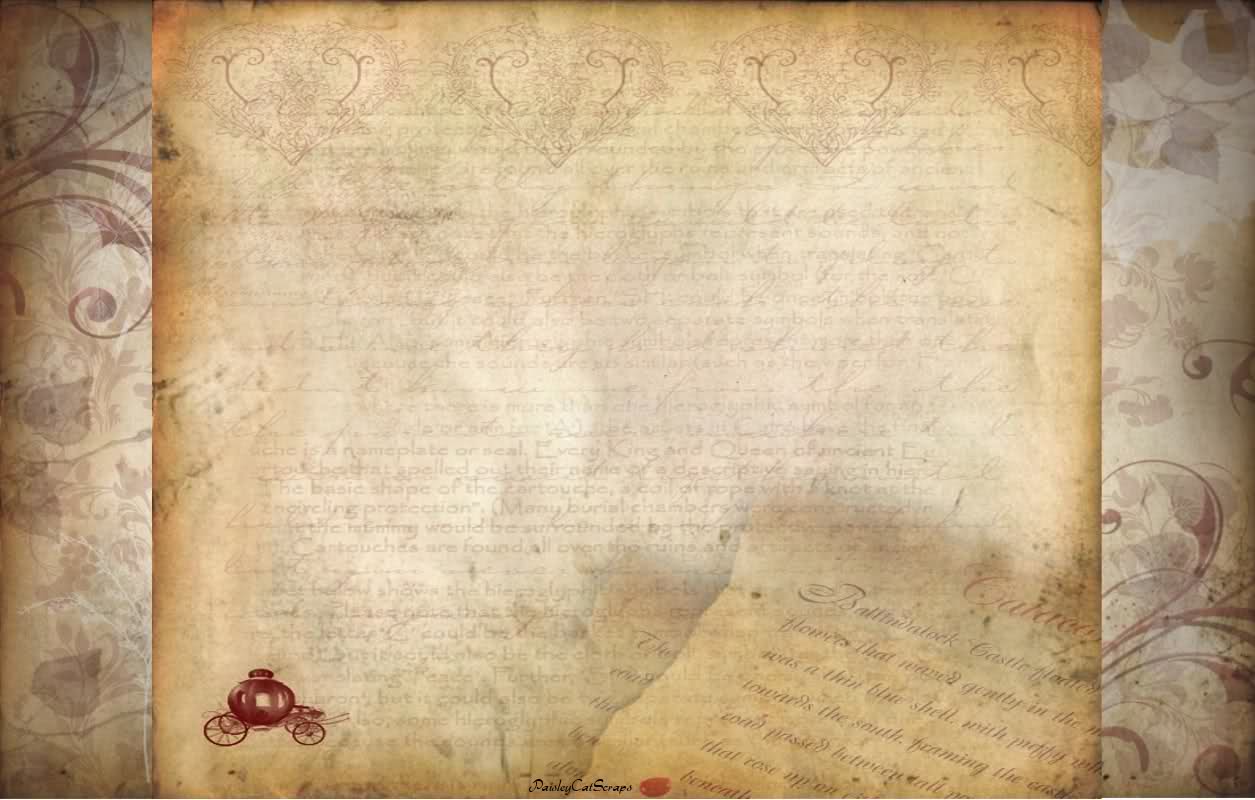 Спасибо за просмотр